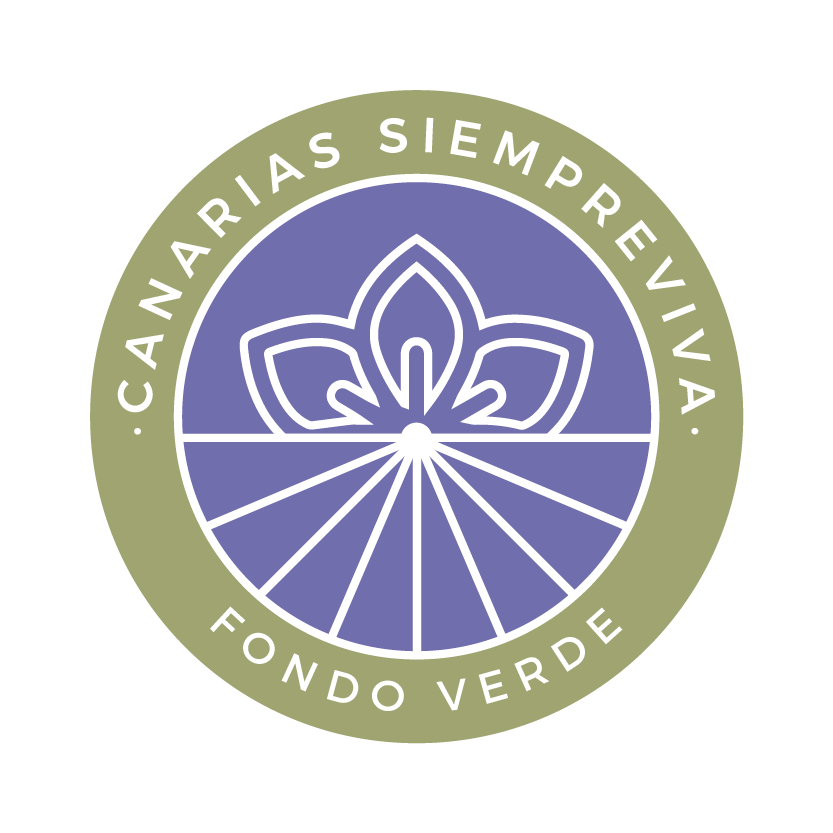 SCHOOL COMPOSTin gran canaria
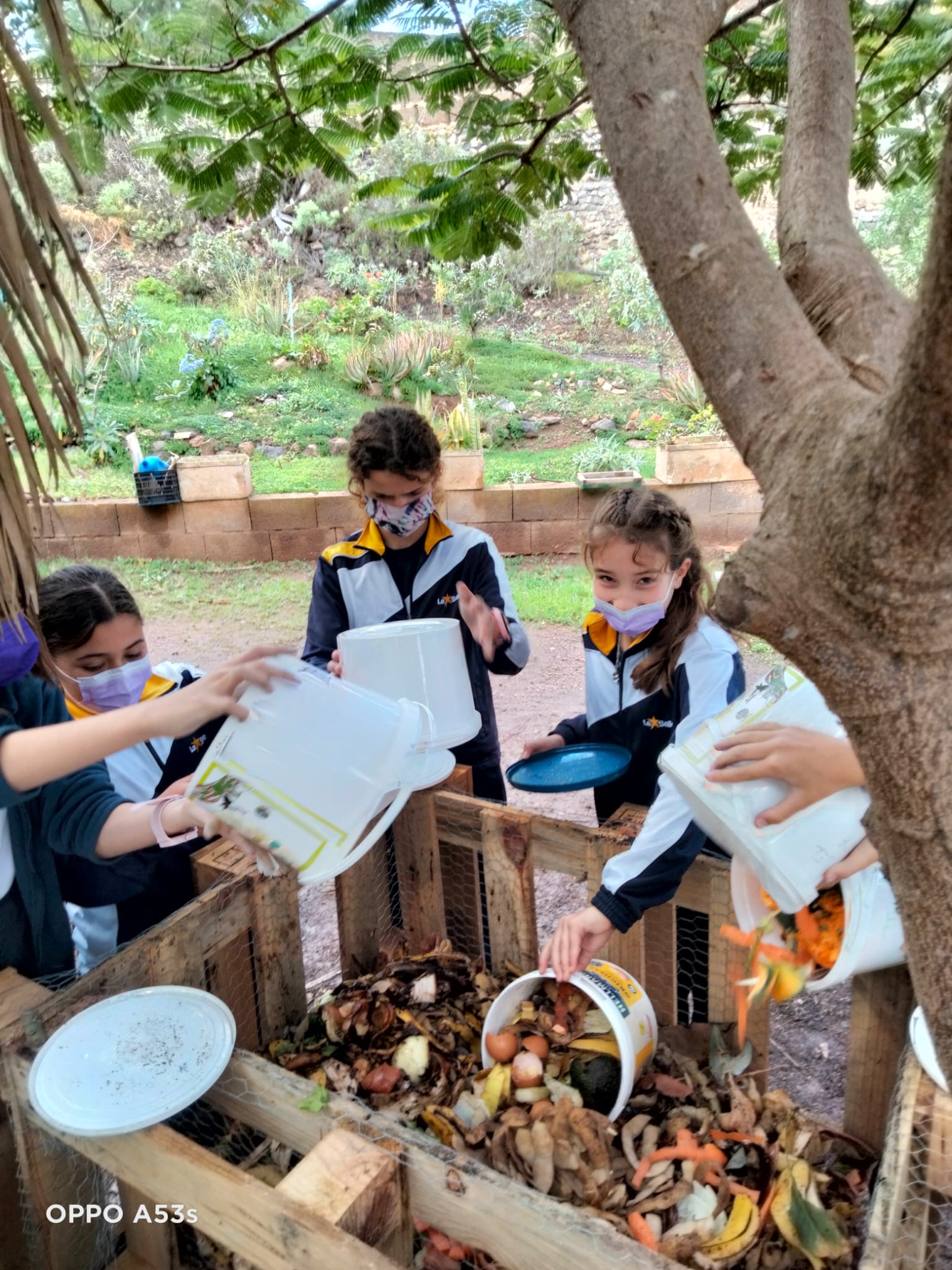 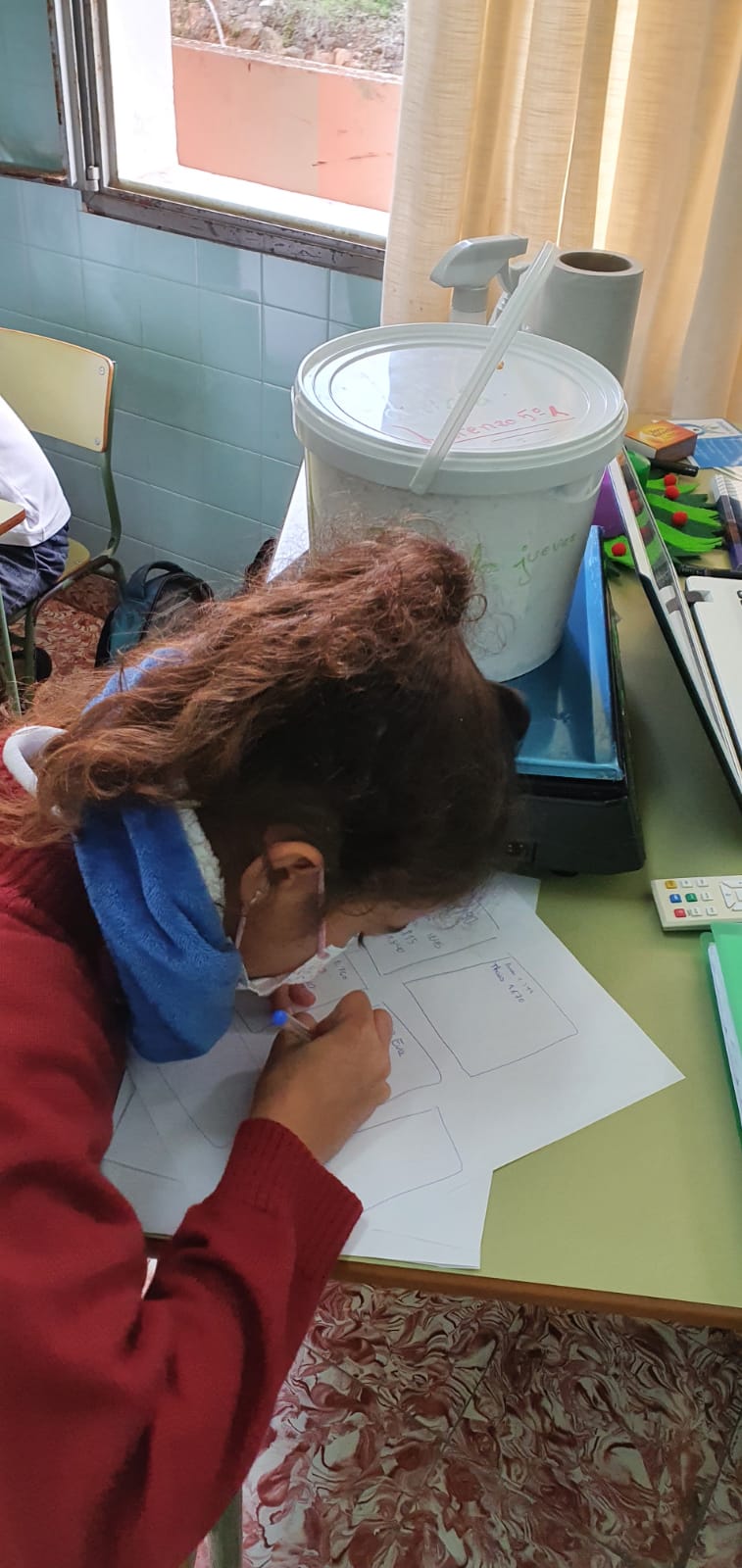 REDUCING 30’000 KG of co2
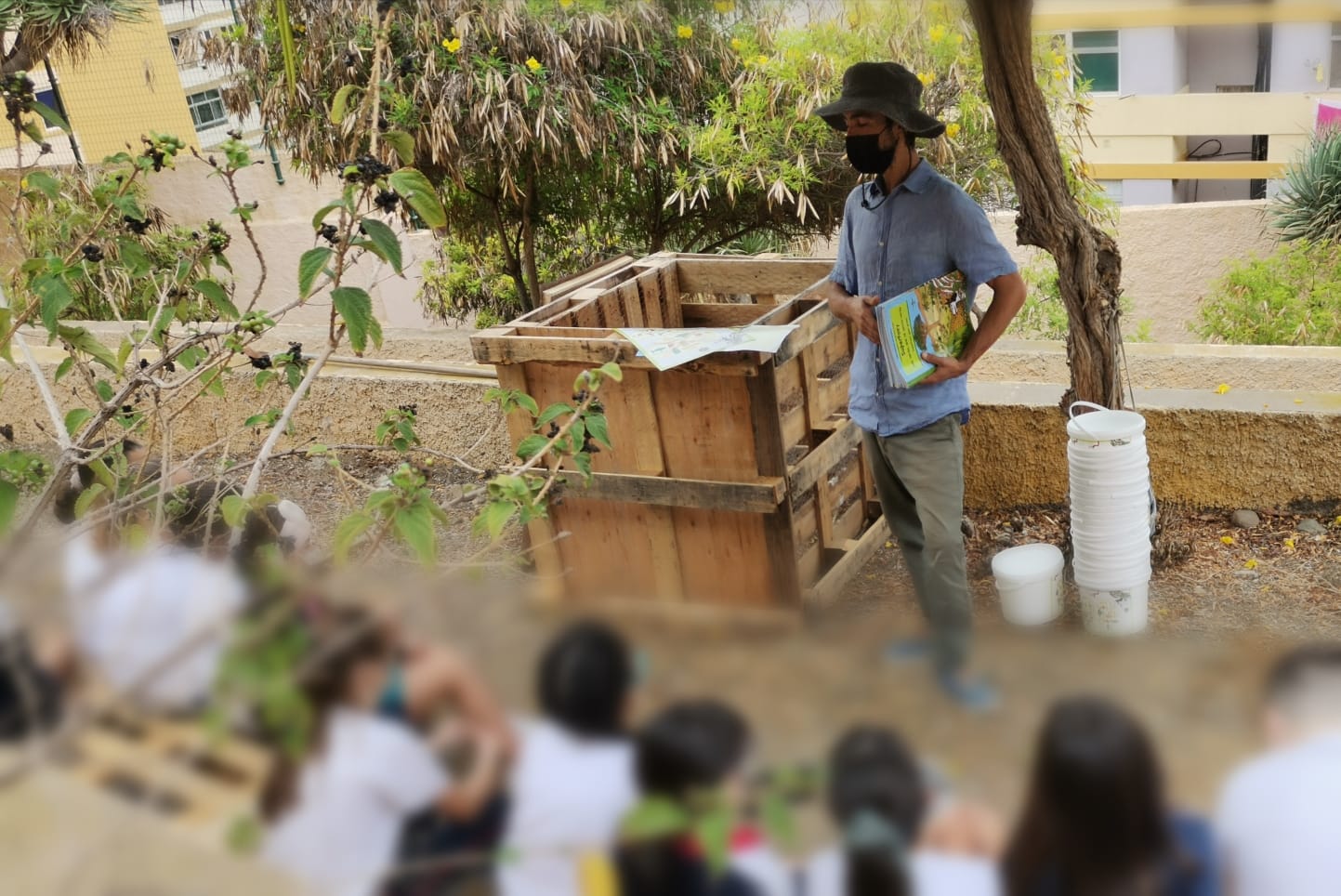 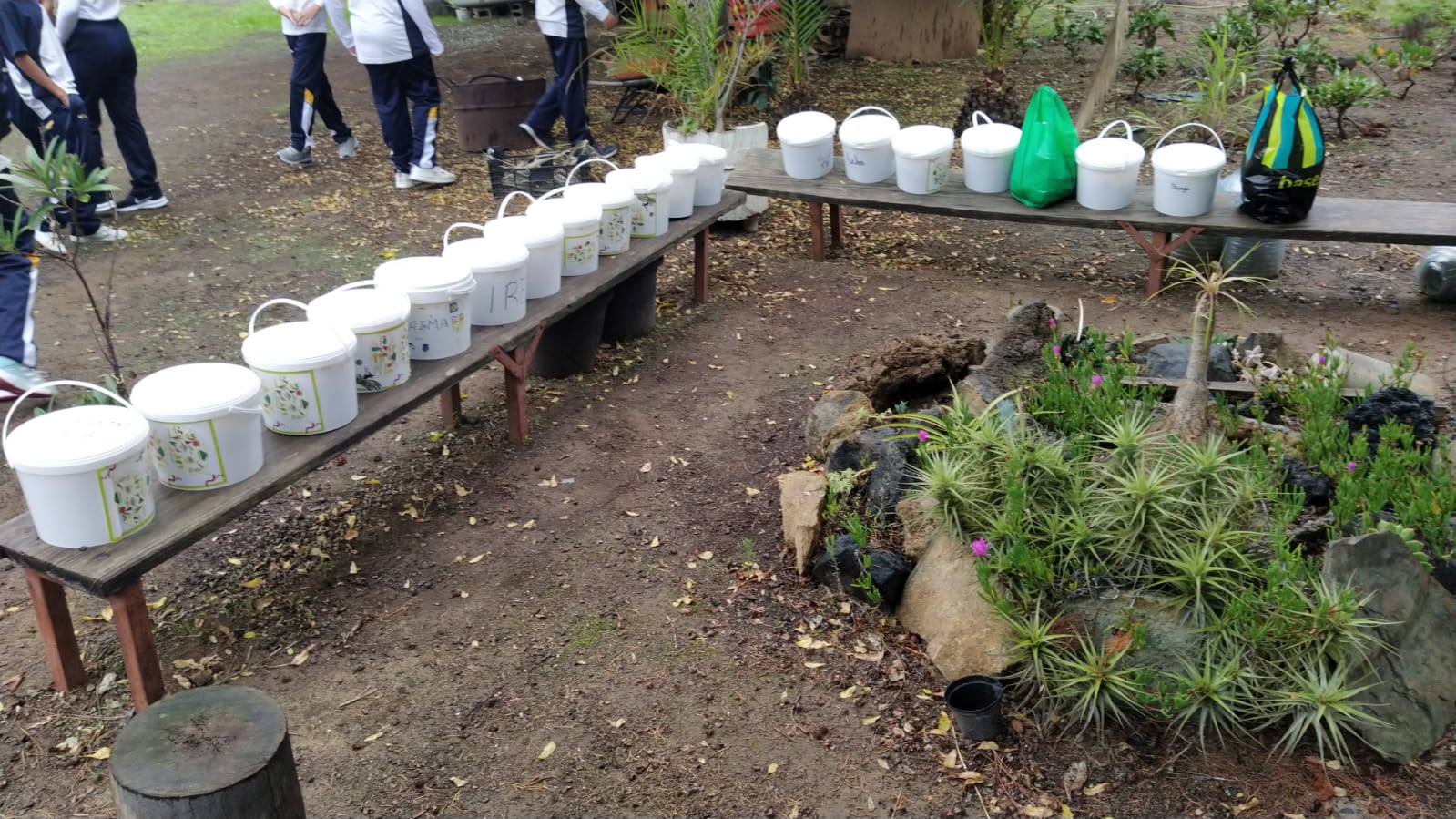 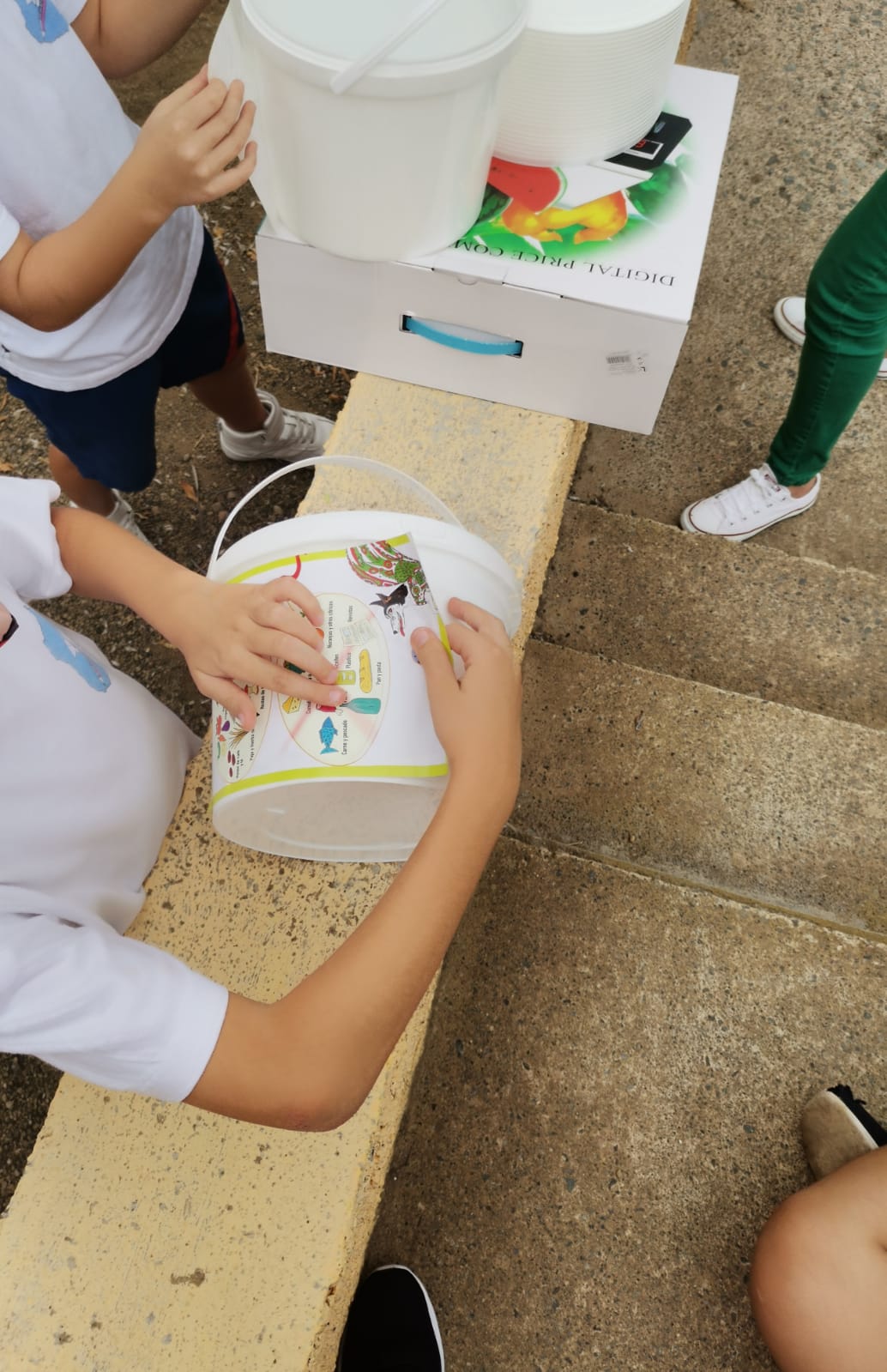 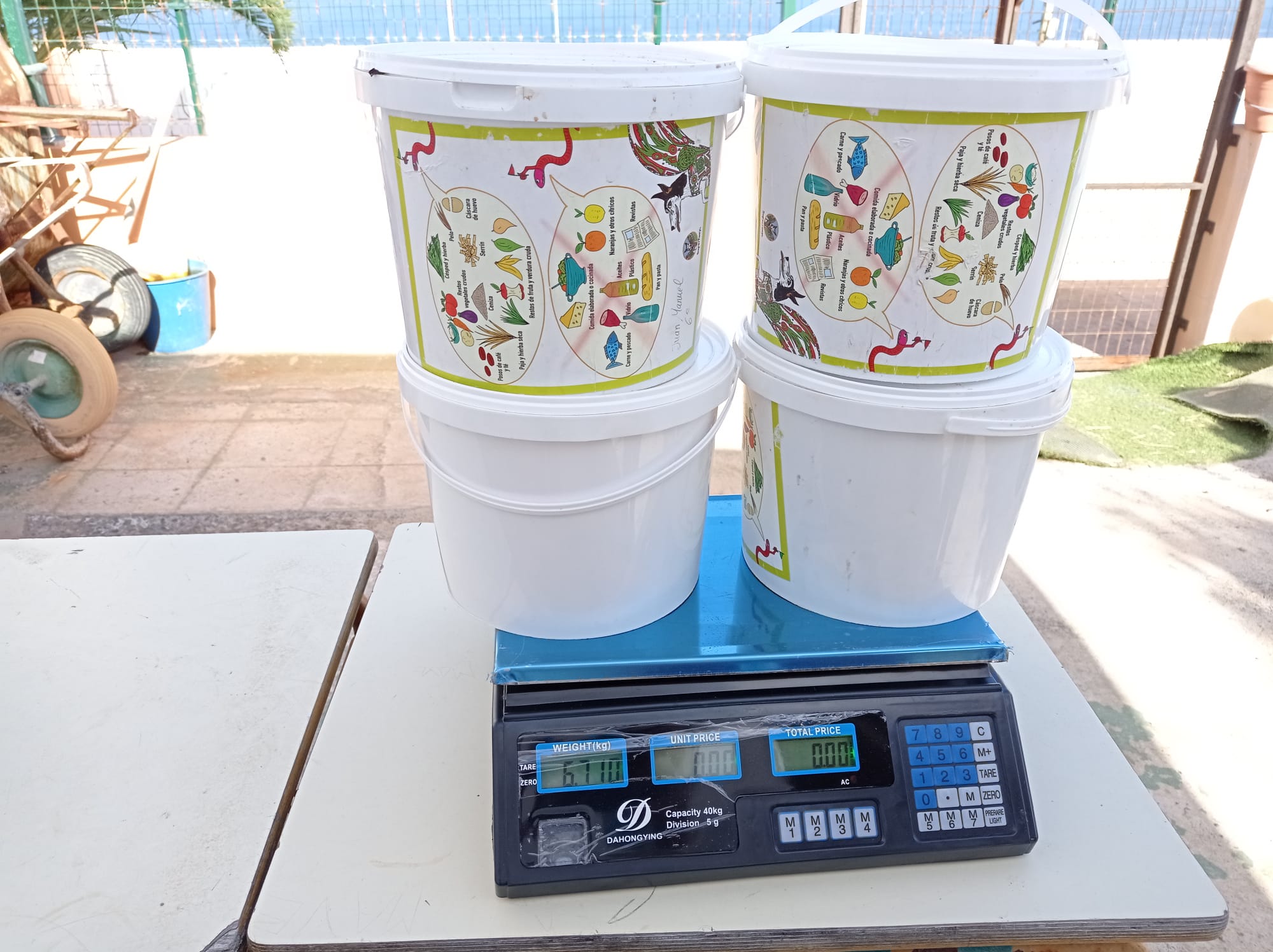 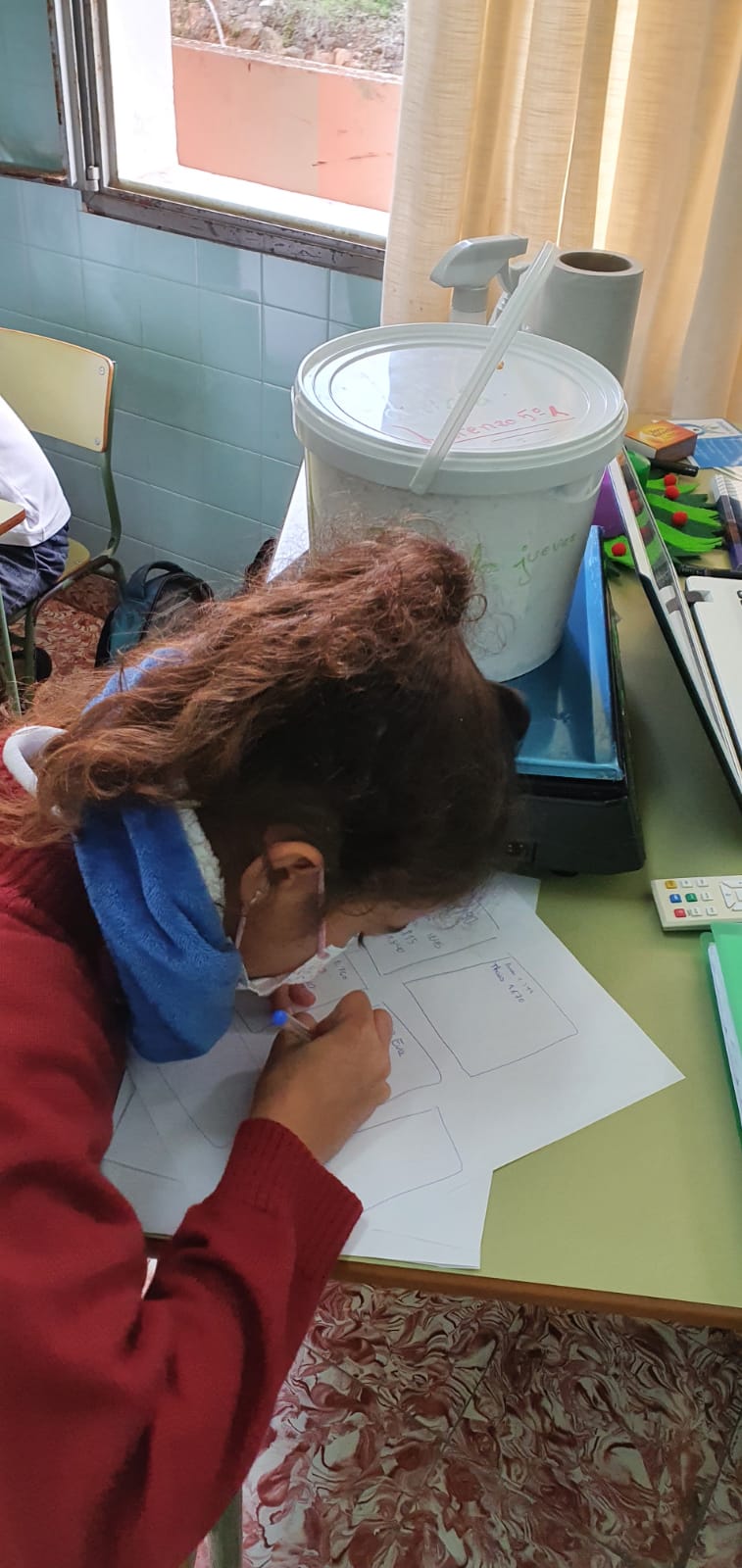 REDUCING CO2 EMISSIONS FOR THE ATMOSPHERE
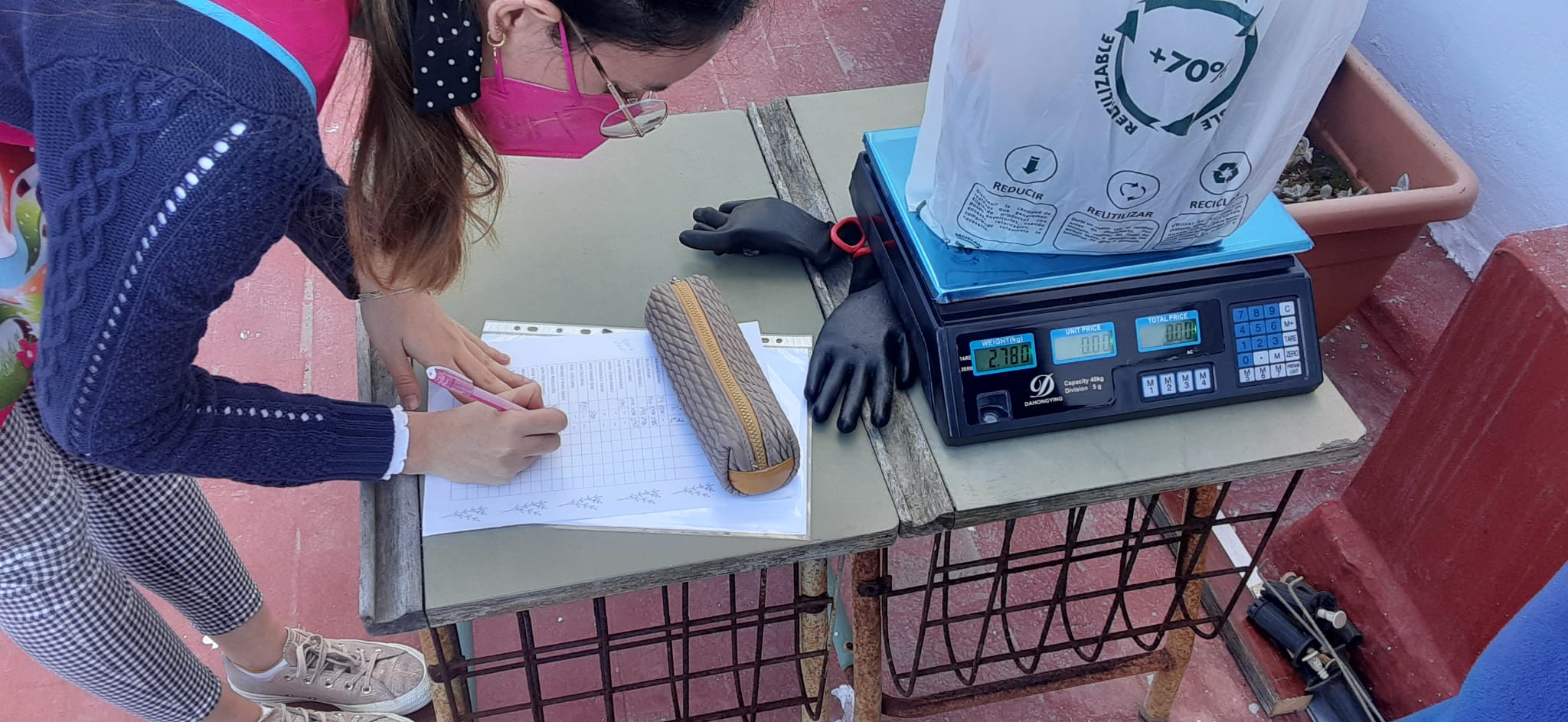 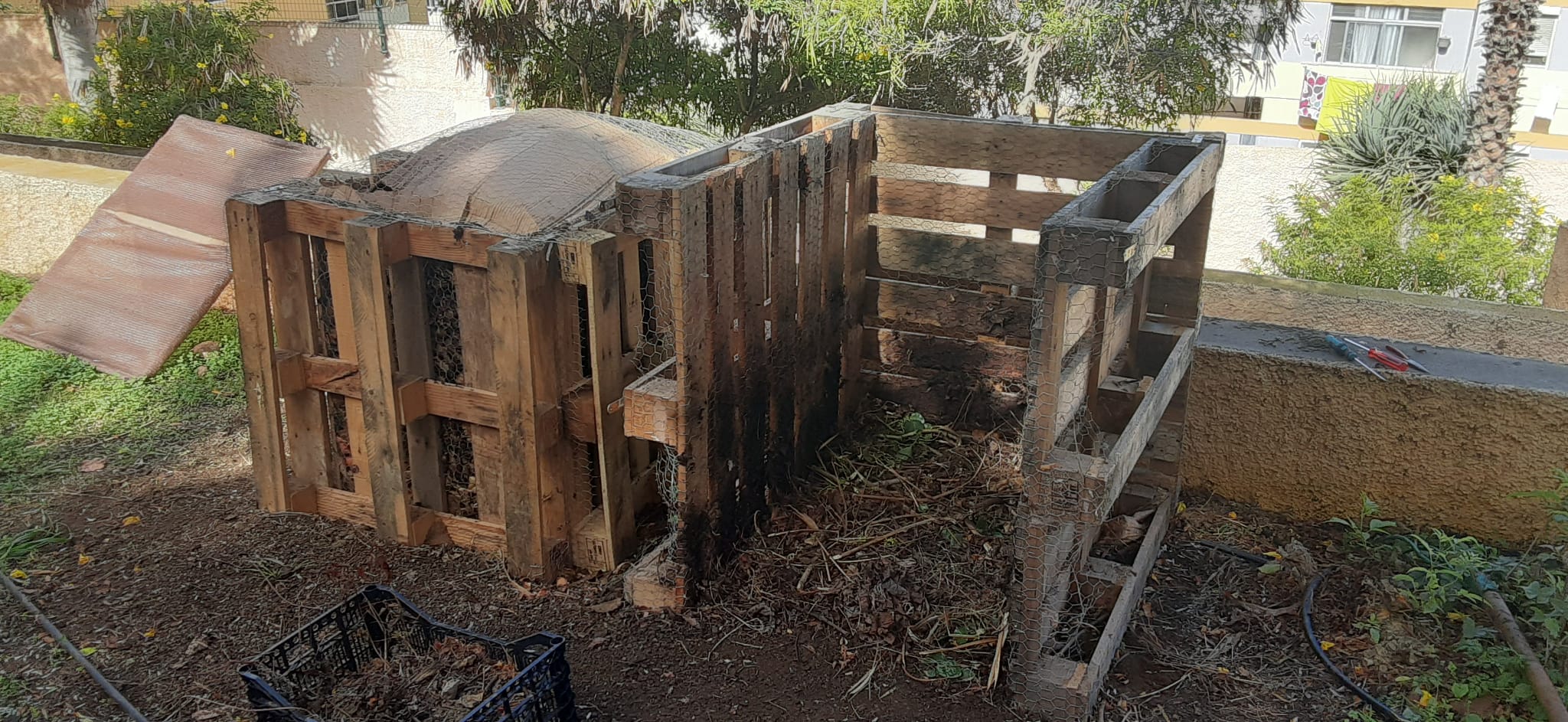 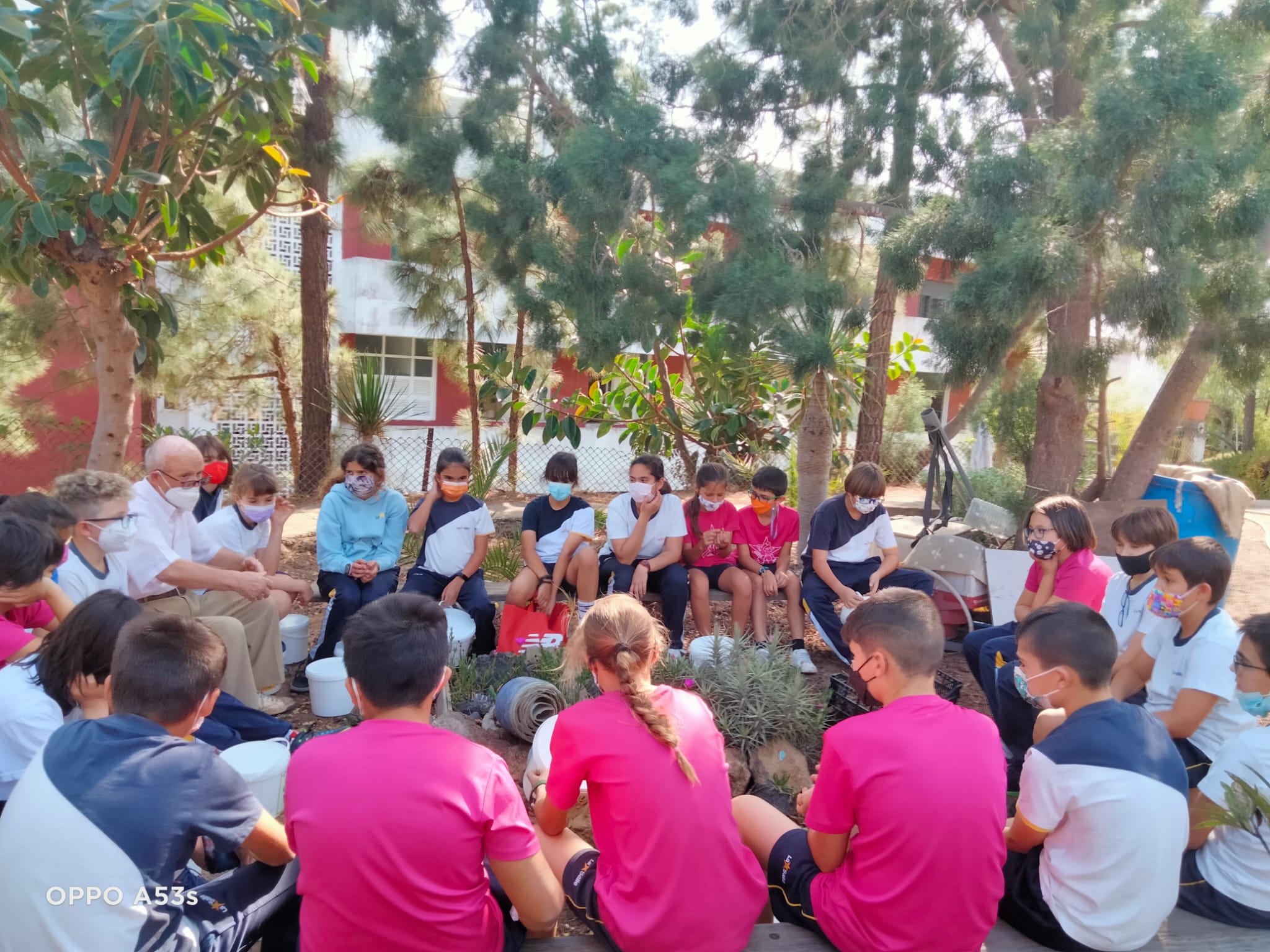 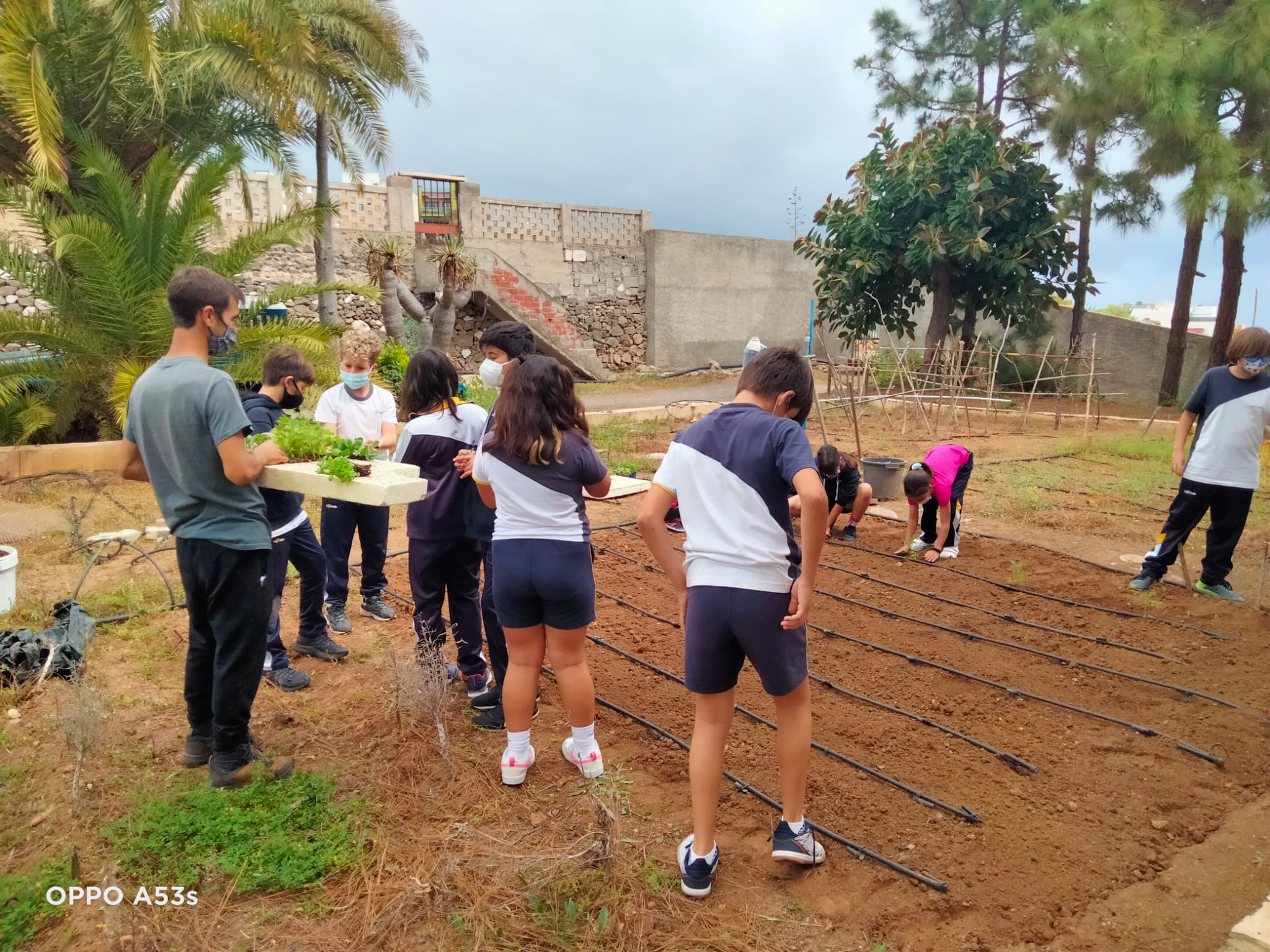 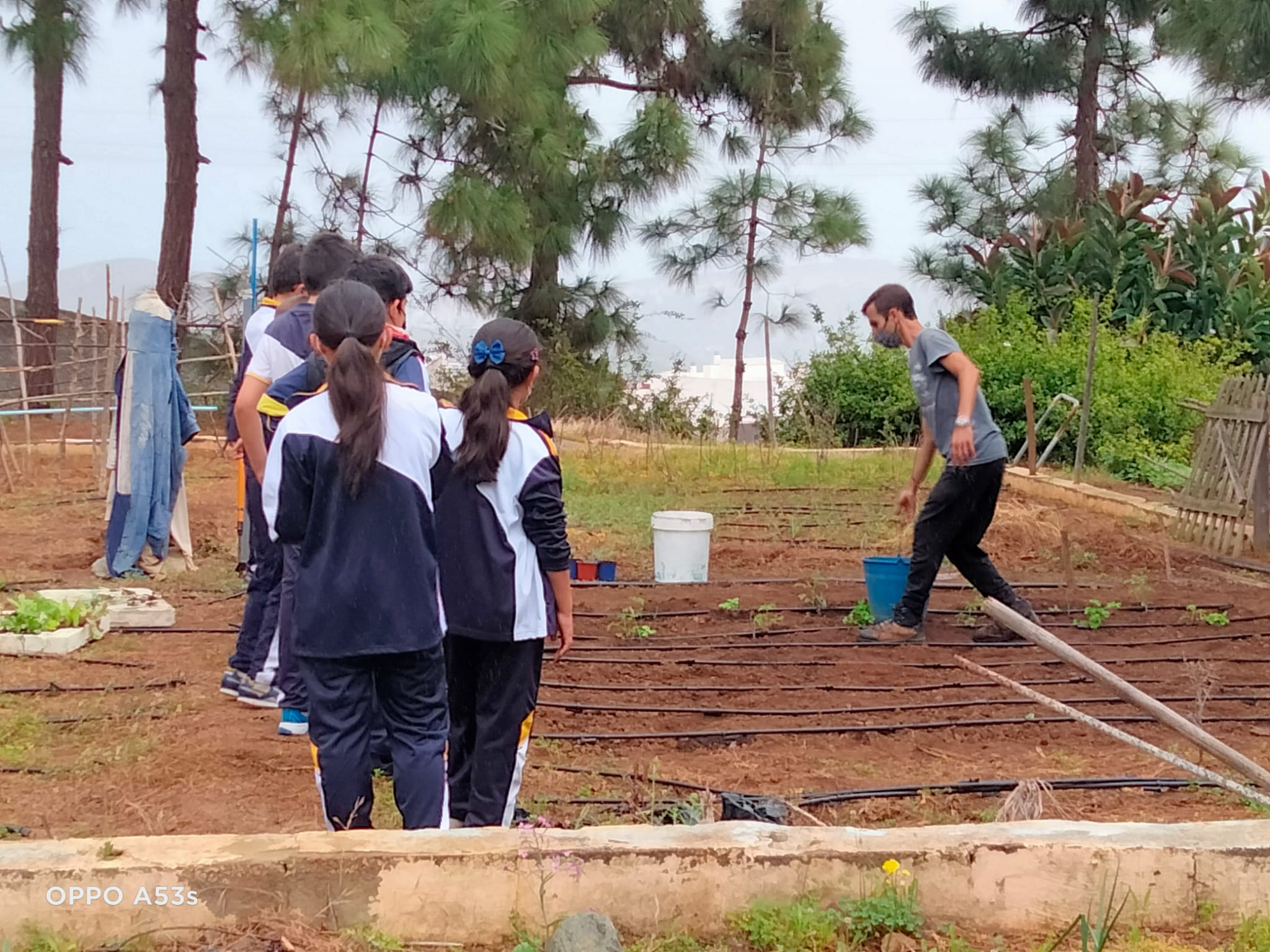 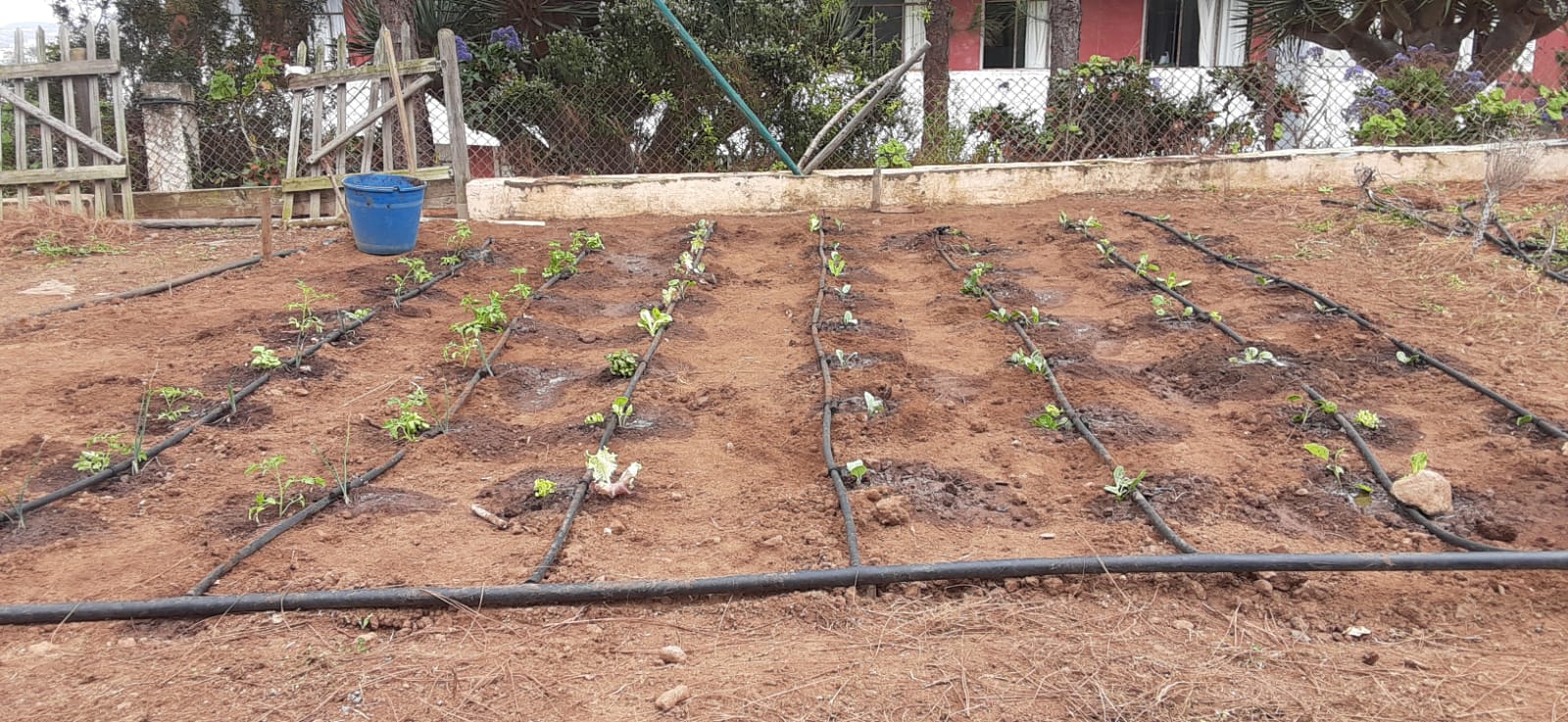 USING COMPOST FOR THE SCHOOL GARDEN
NUTRIENTS AND MICROORGANISMS FOR THE SOIL
IMPROVE THE WATER RETENTION IN SOIL
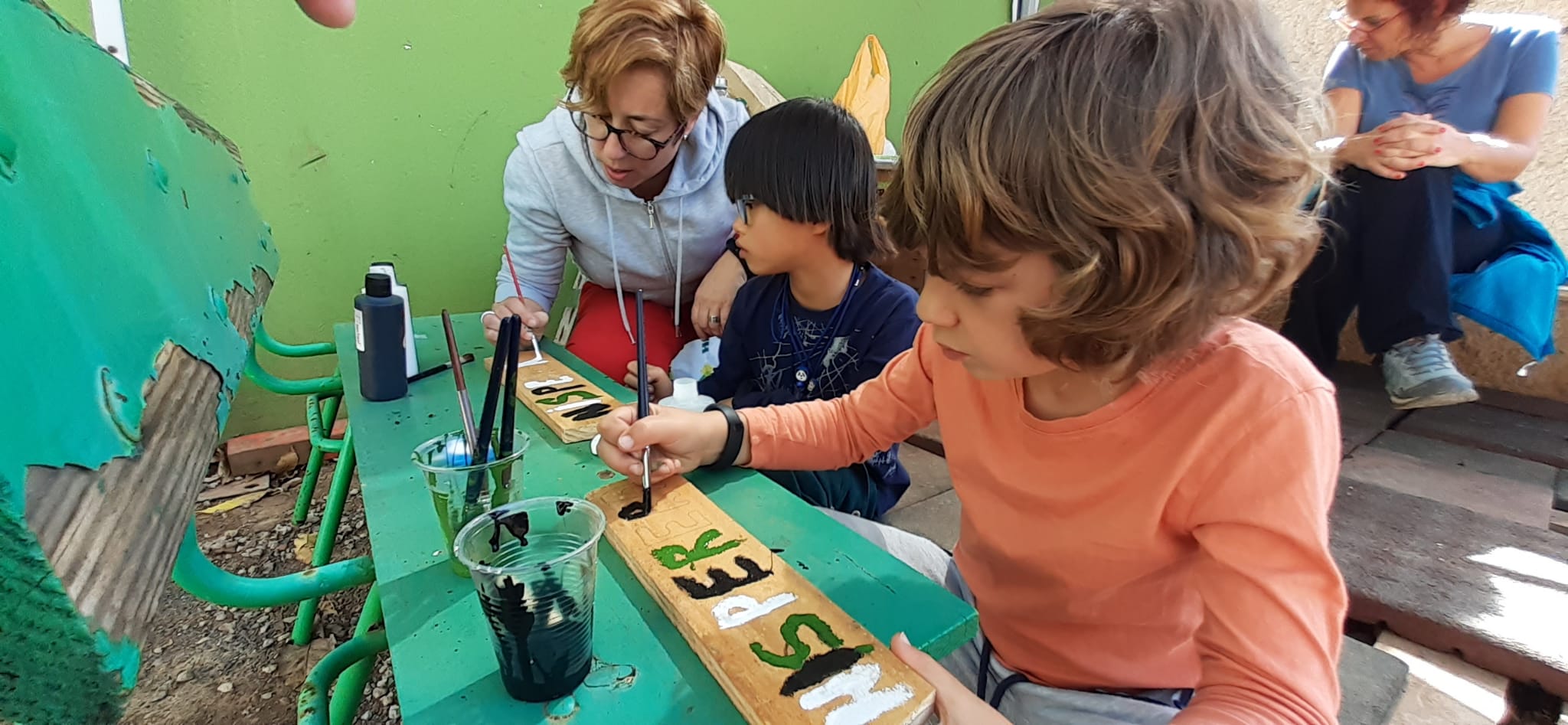 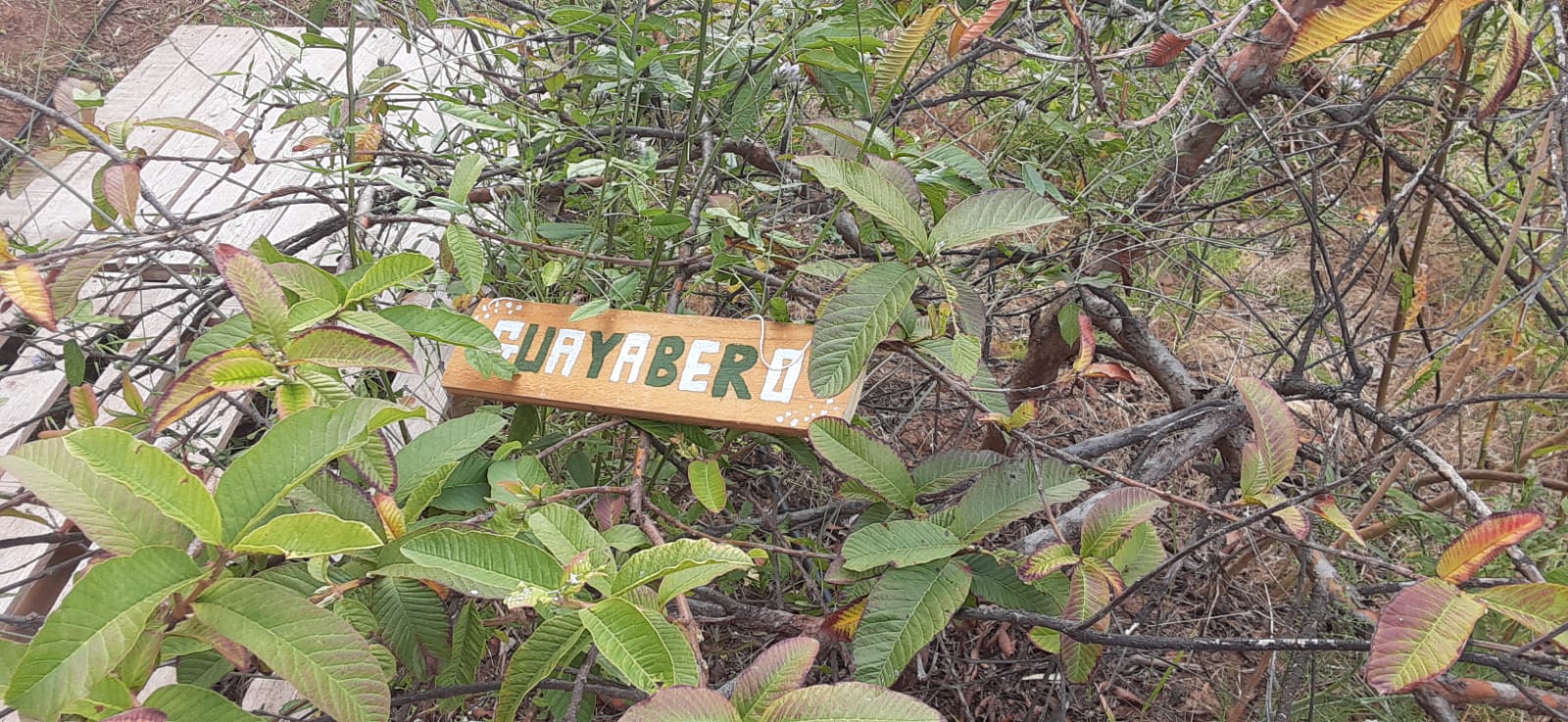 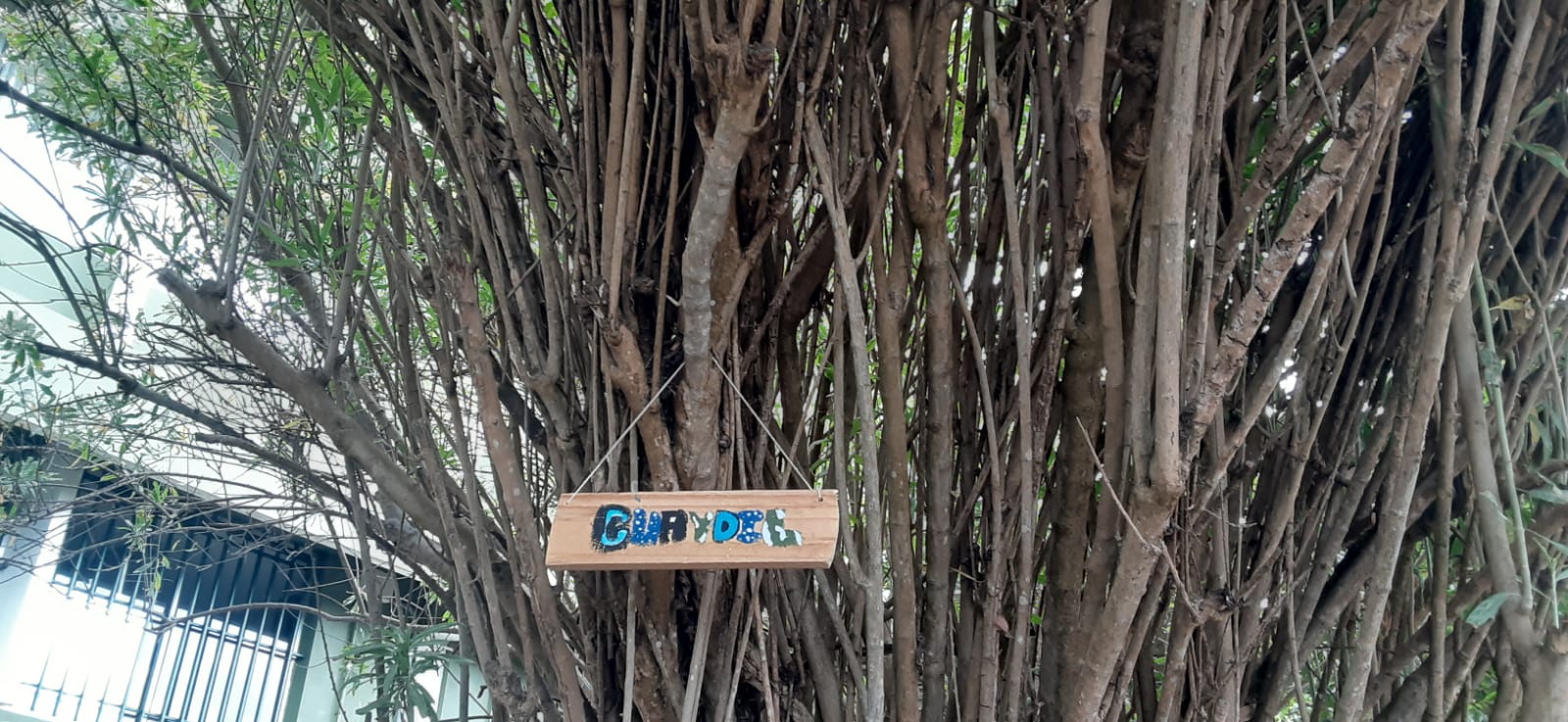 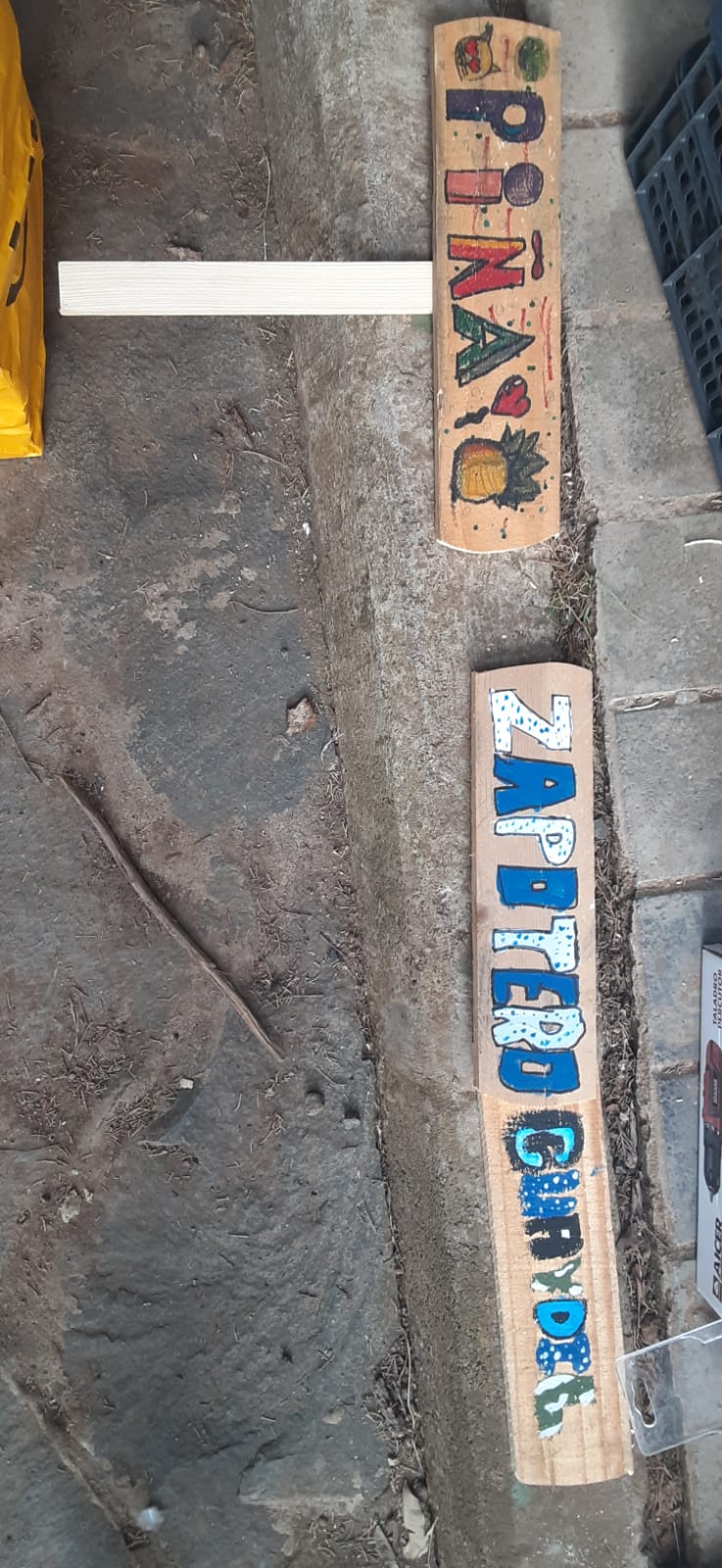 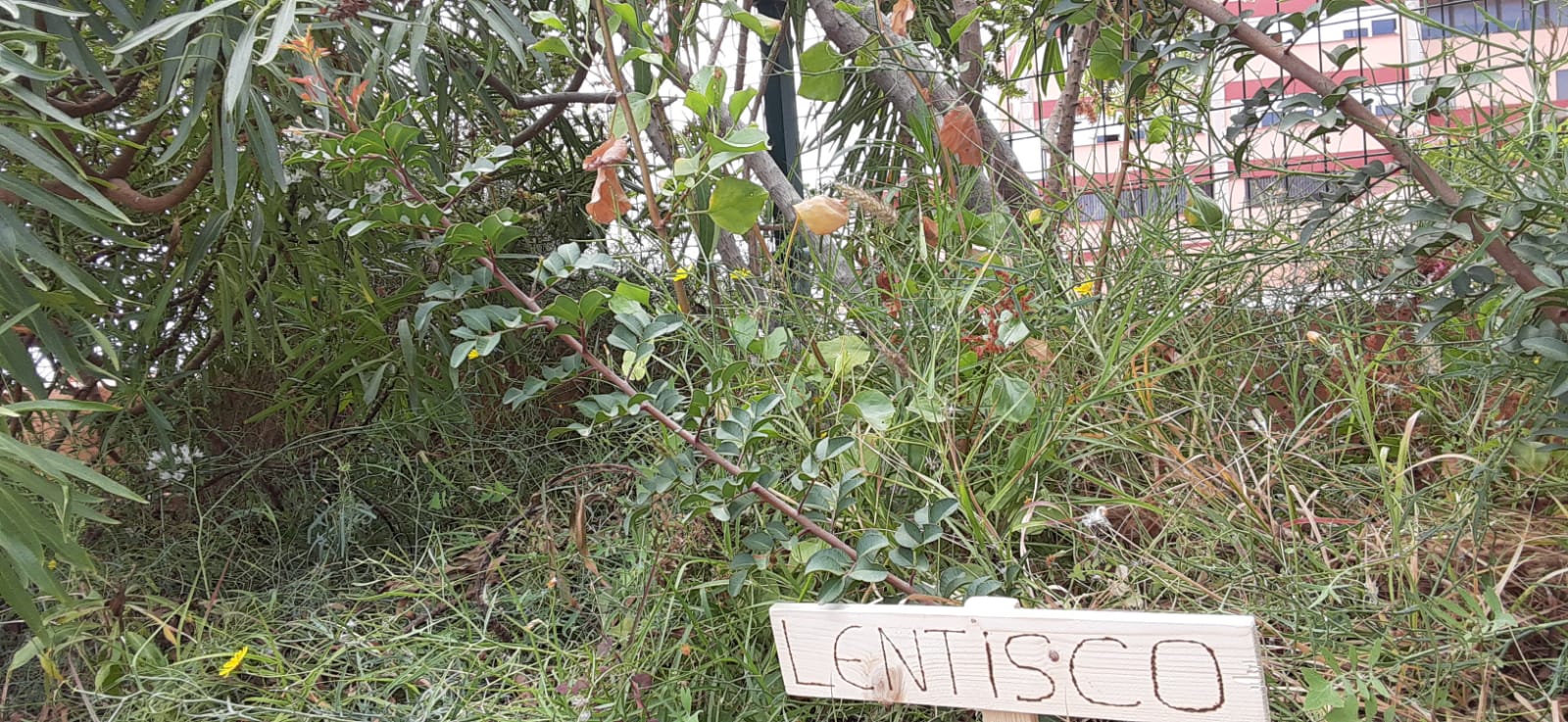 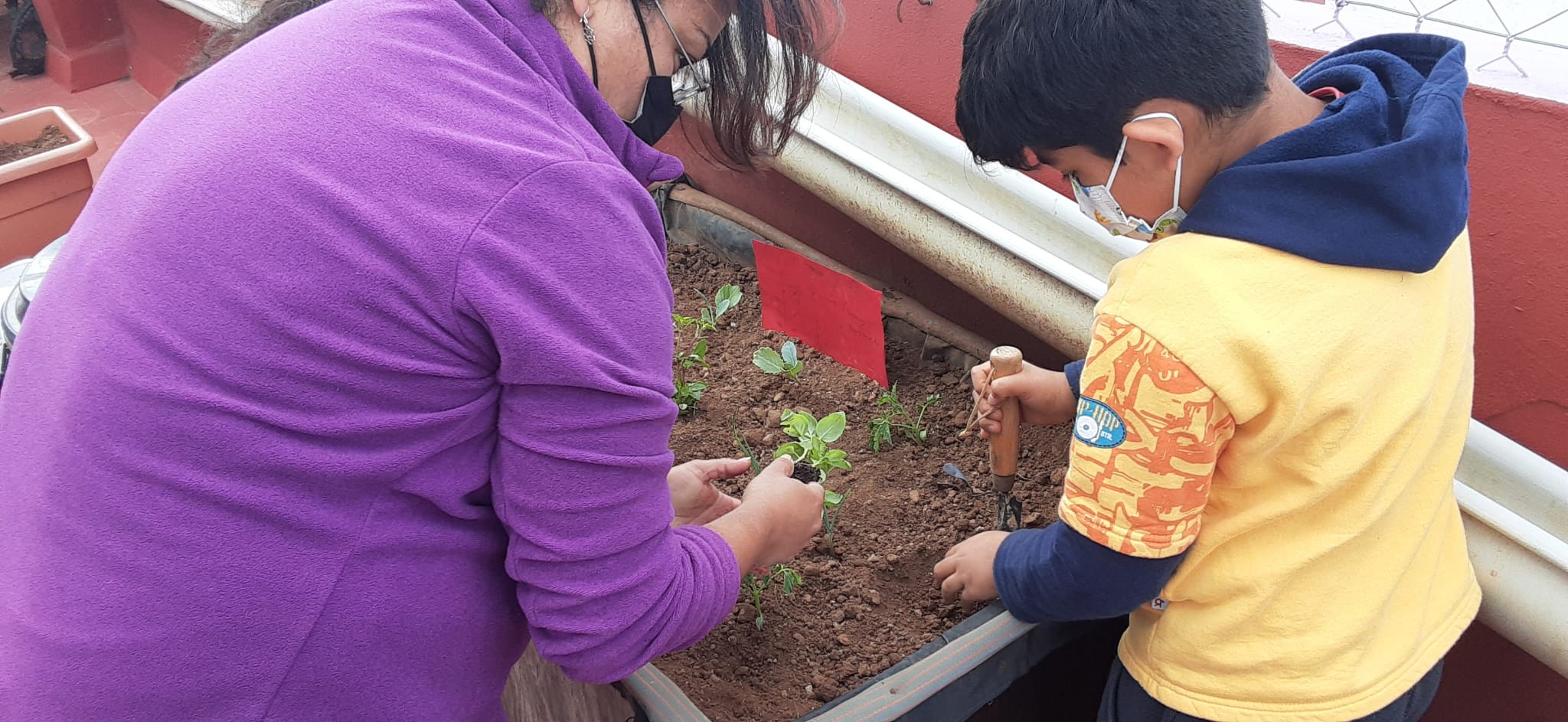 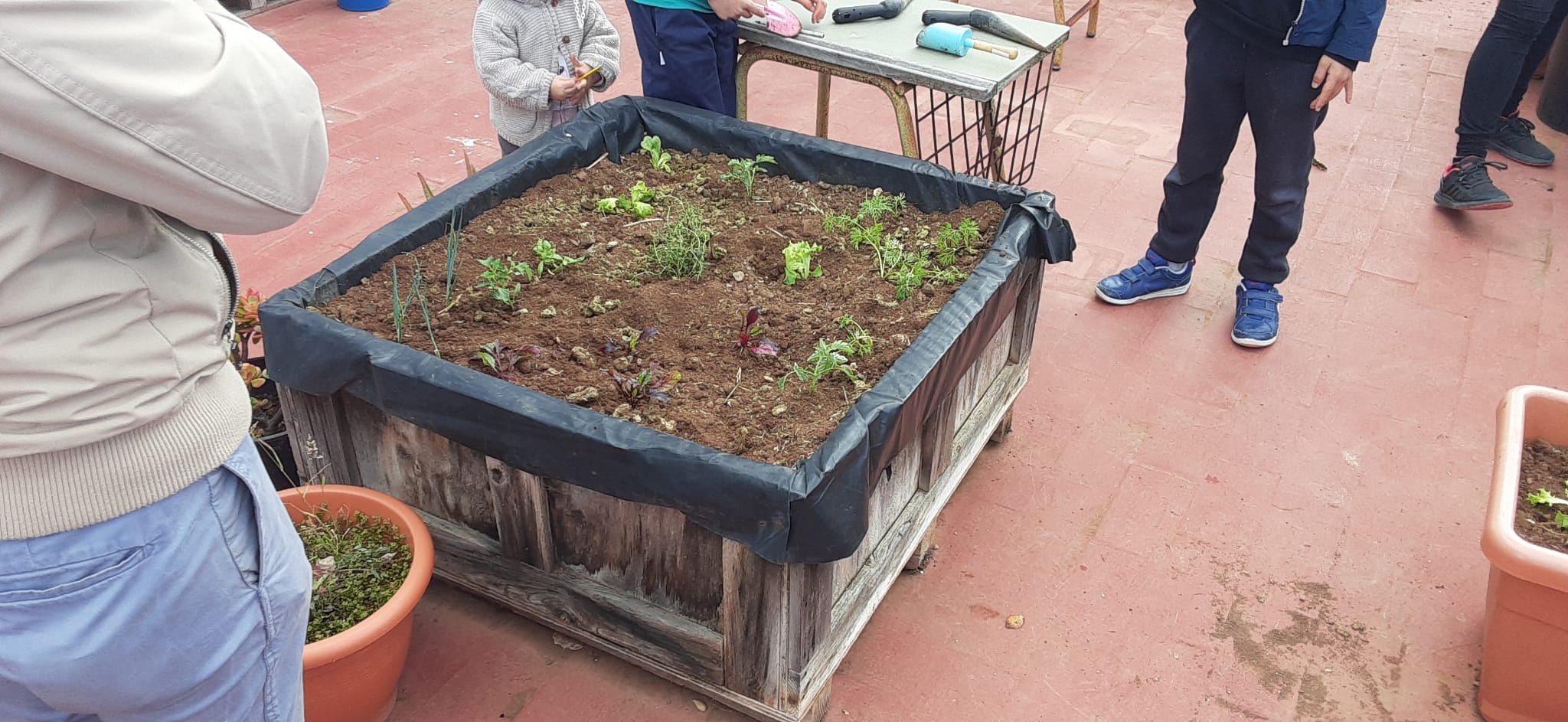 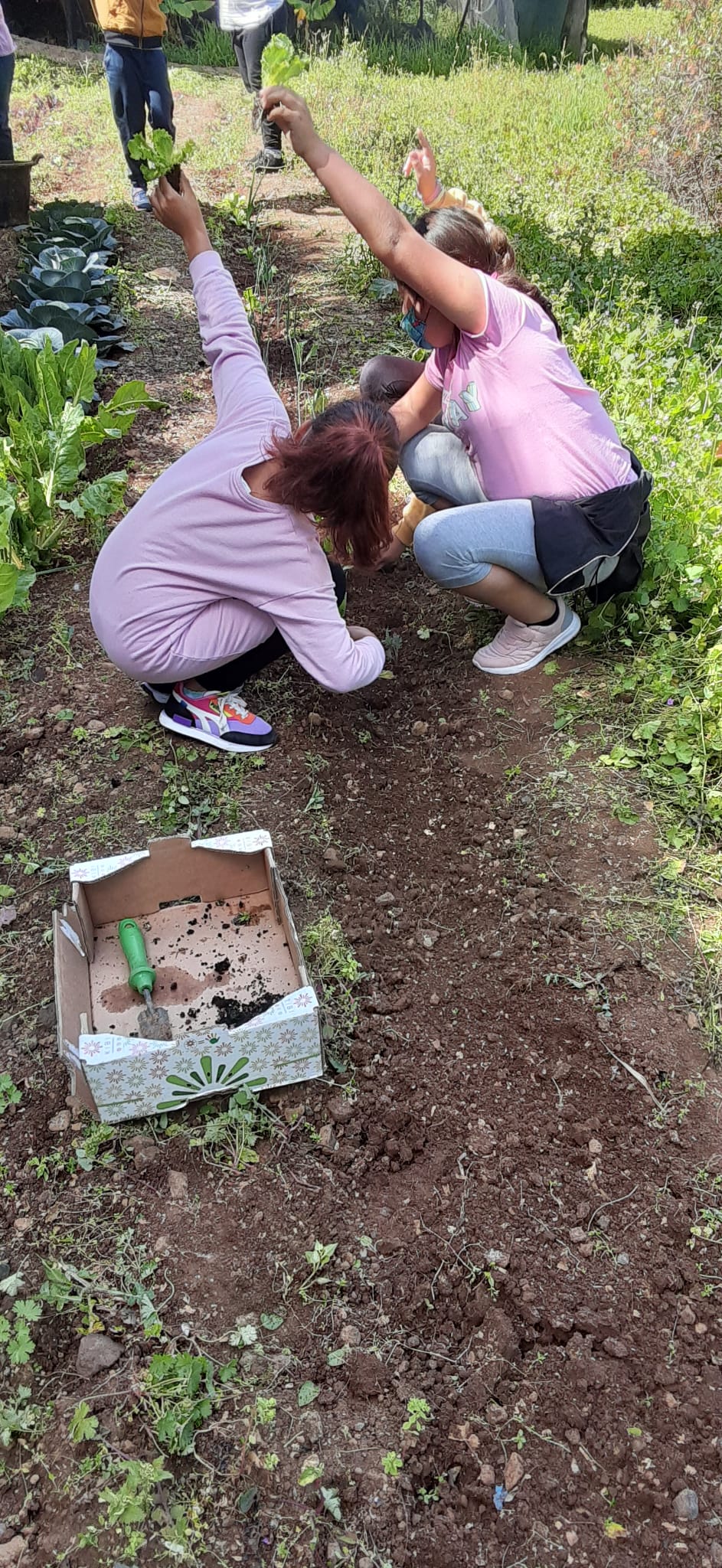 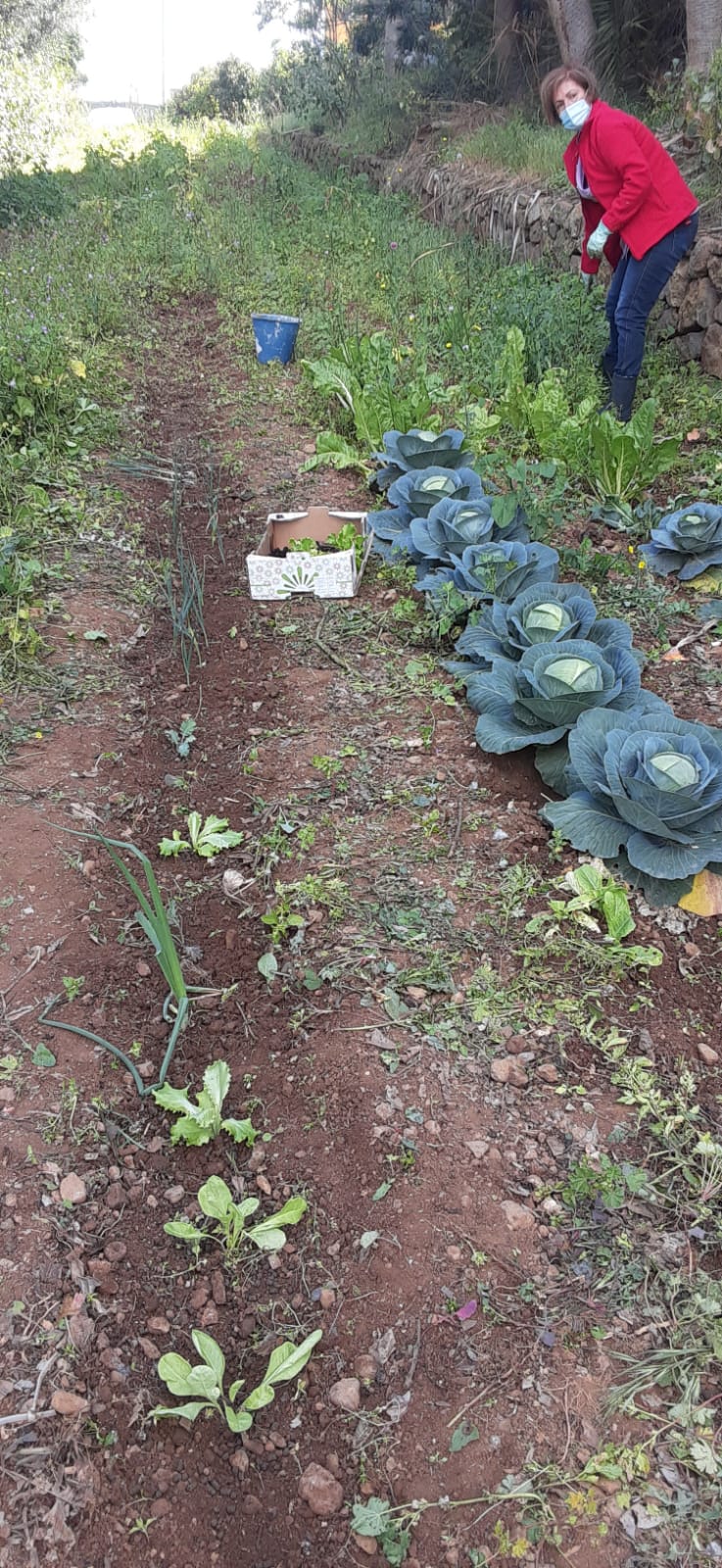 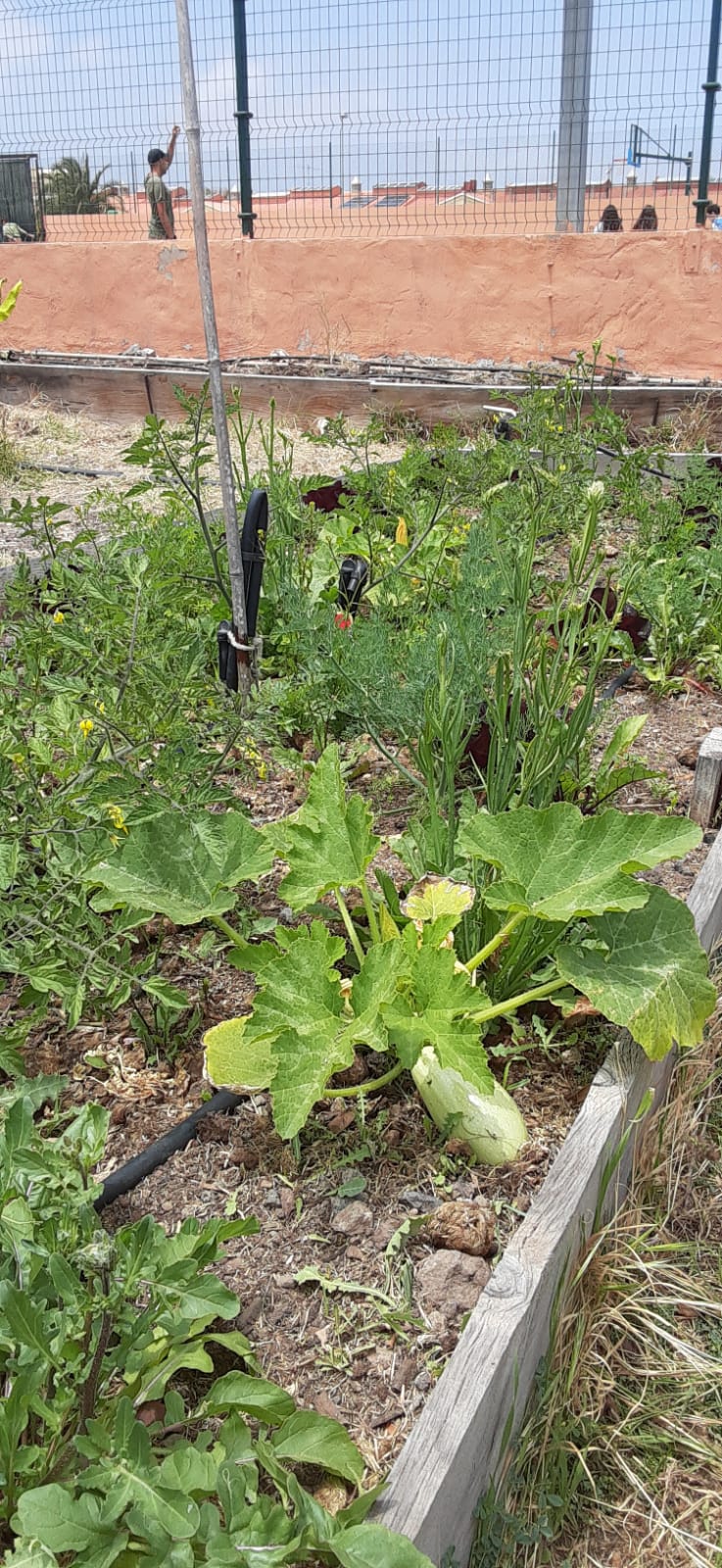 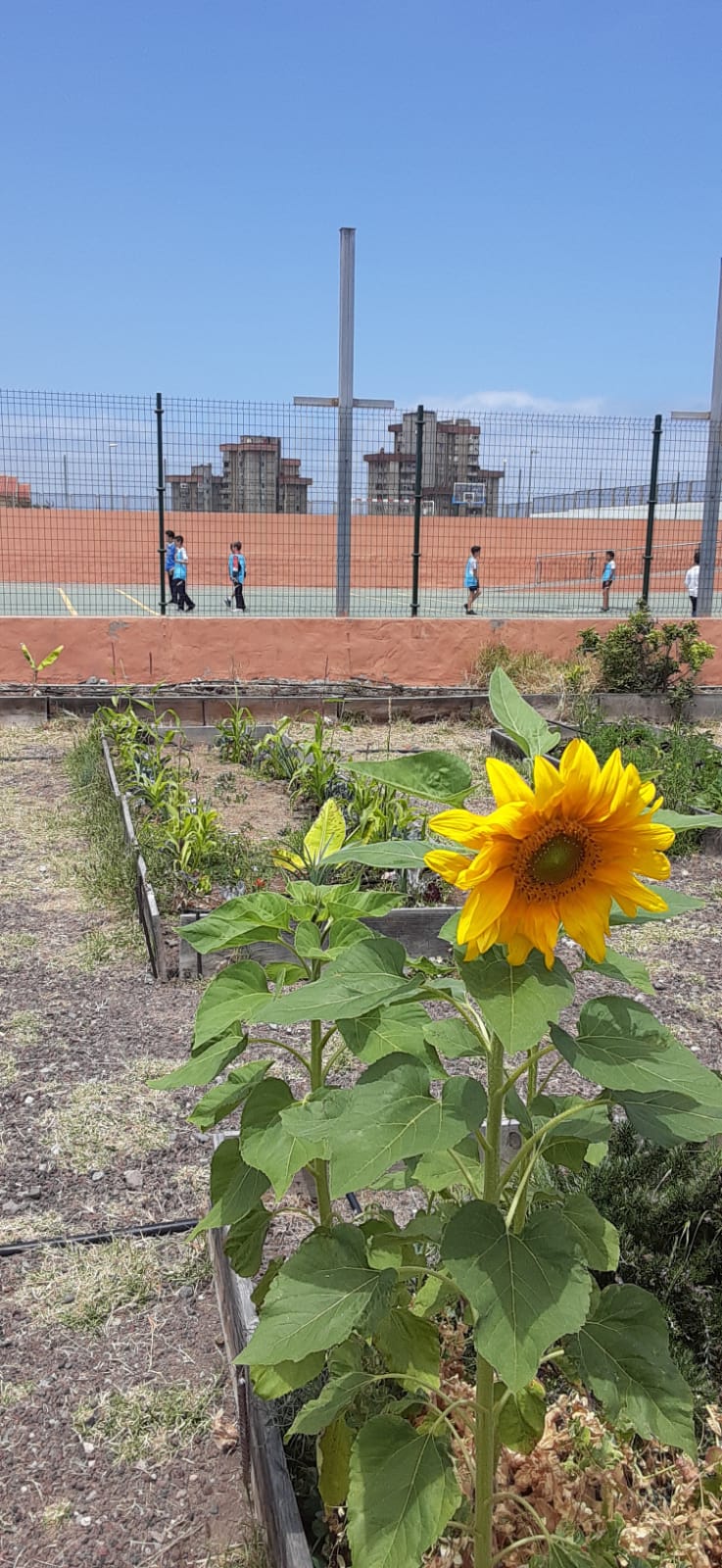 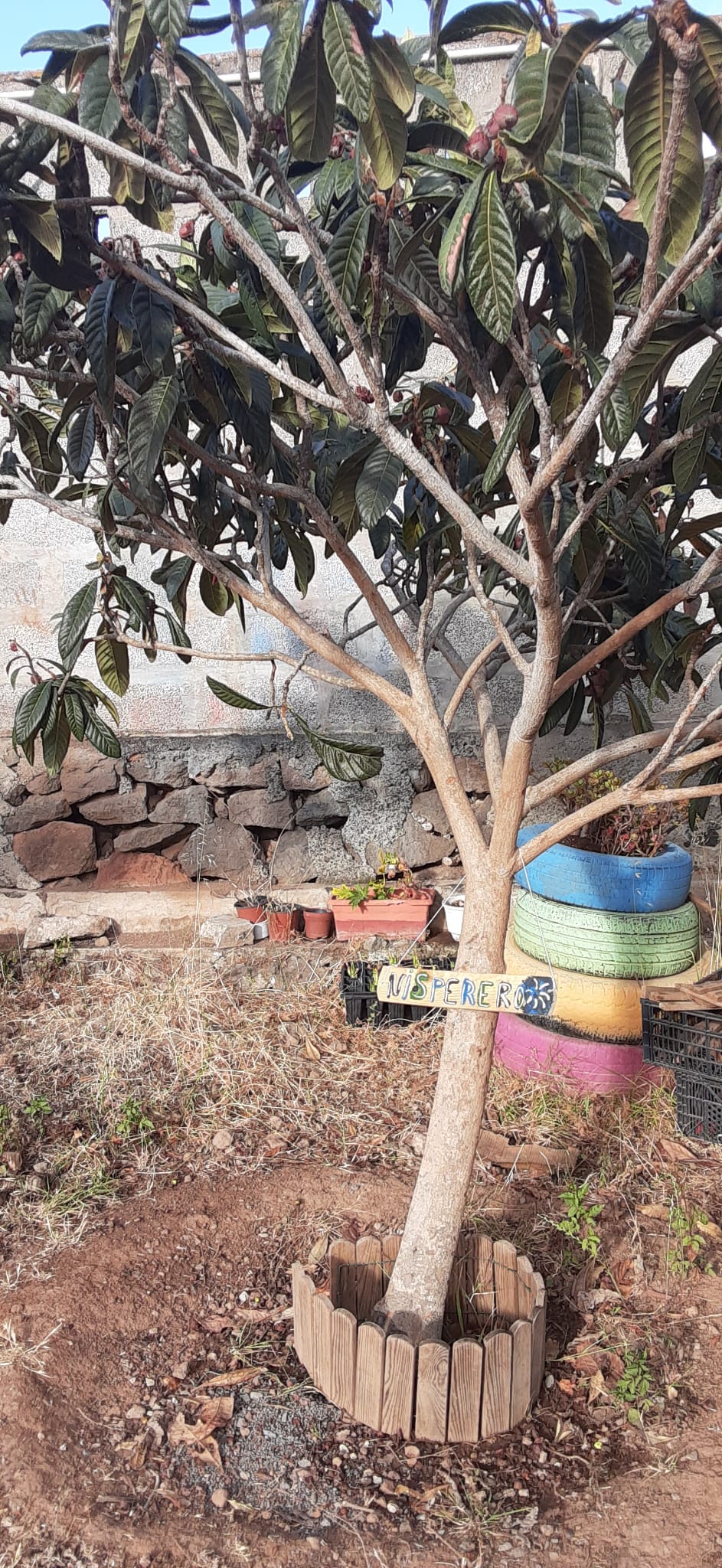 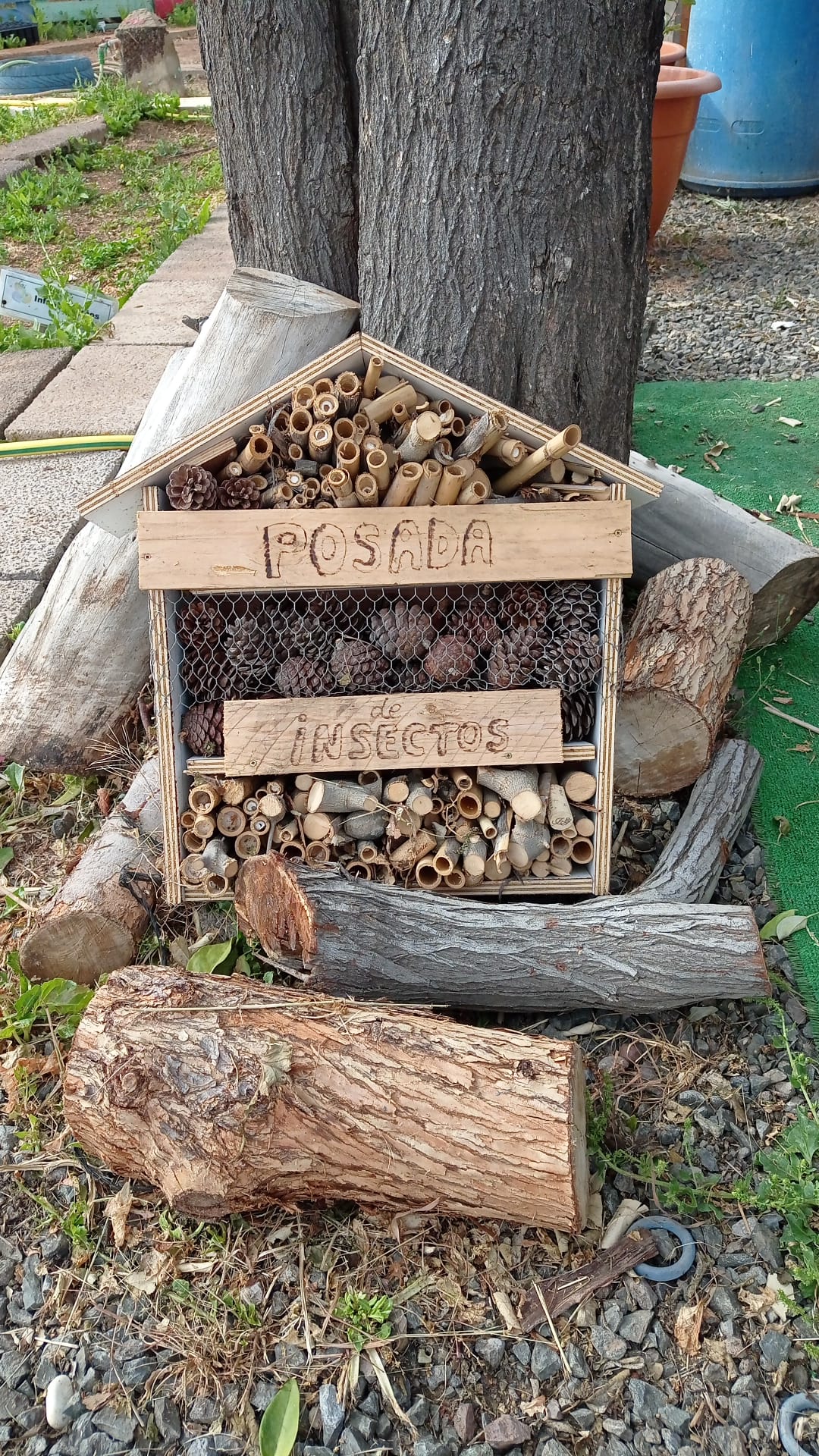 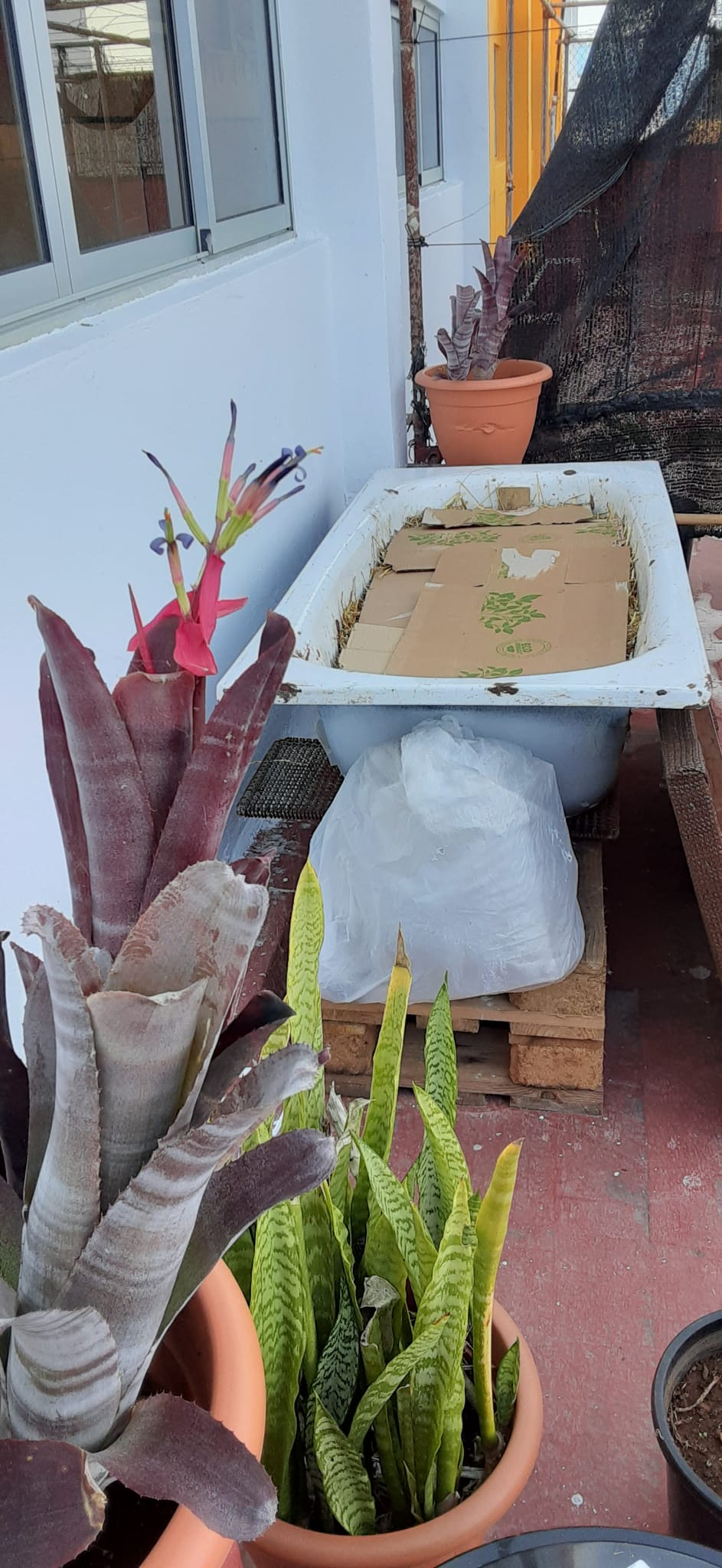 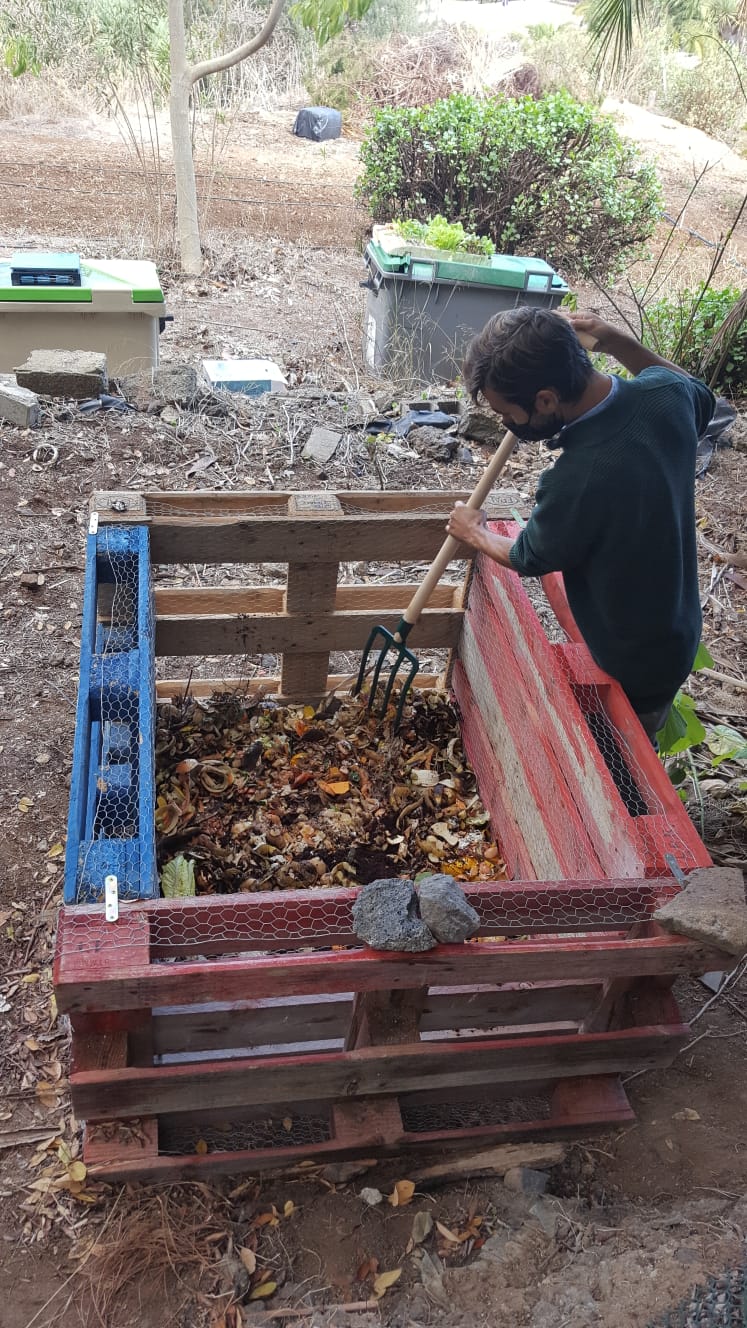 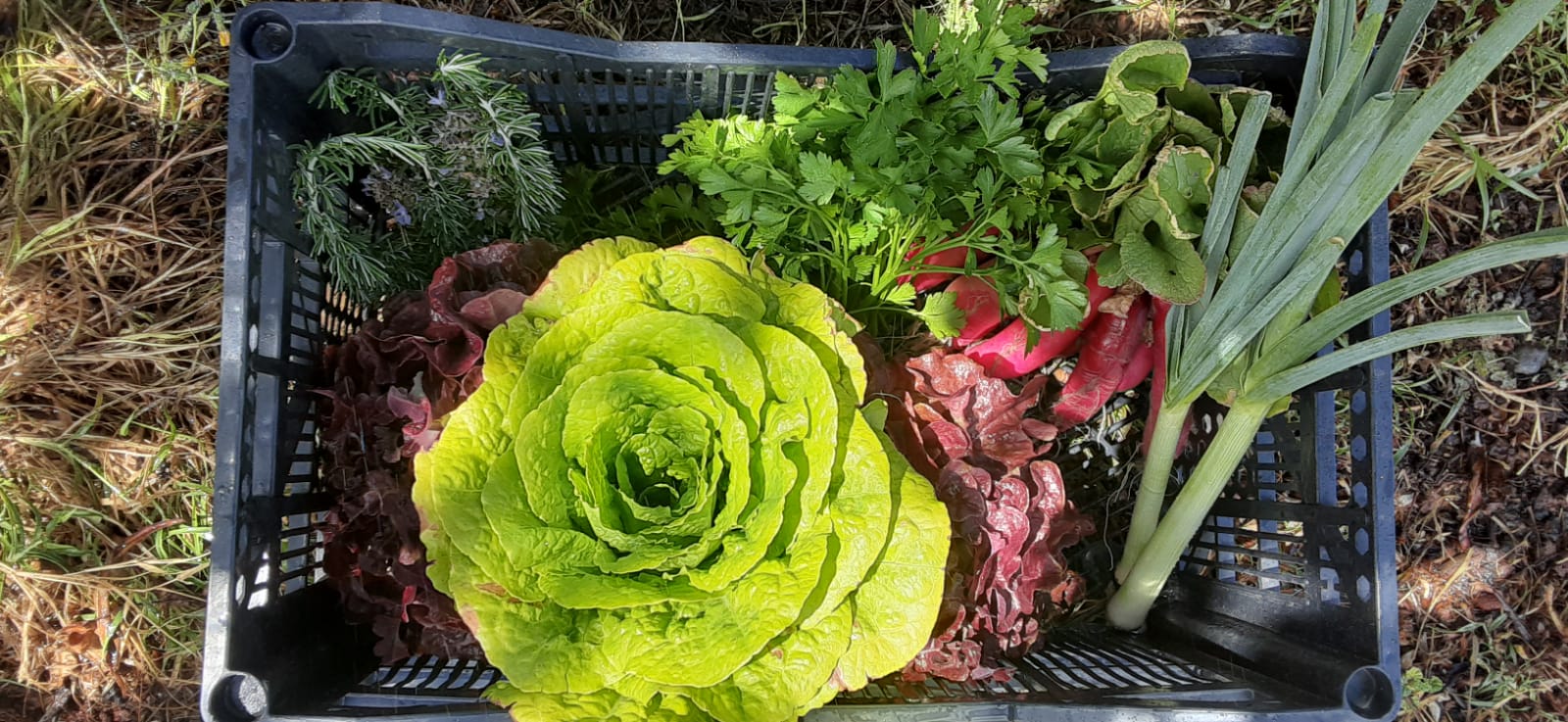 SCHOOL HARVEST